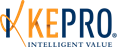 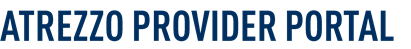 HOW TO SUBMITADDITIONAL CLINICAL INFORMATION
Hover over the REQUEST tab and then click on VIEW REQUEST.
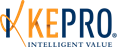 A case can be searched by using the Case or Reference ID#, Case Authorization Number, the Member’s Demographic Information, or Request Info.
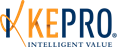 The Member’s Case information will populate at the bottom of the page. To access the case Click on SELECT.
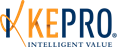 The next screen that will populate will be the REQUEST OVERVIEW page for the case.
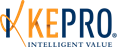 To attach additional information from files saved to a computer scroll down to the Messages and Attachments. Click on Browse to access files saved to the computer and select the file you want to attach. Make sure to select the Document Type from the drop down menu. Then click on the Attach Selected Document box to attach the file. The attachments will appear under the Attached Documents section, this indicates successful upload.
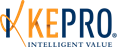 To add additional information that is not saved as file on the computer, scroll down towards the bottom on the screen to the Additional Clinical Information section.  In the white box you can either copy and paste or type the additional clinical information. After the information has been entered, click on Add Clinical Information. The information will then populate along with the Date above the Additional Clinical Information section.
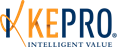